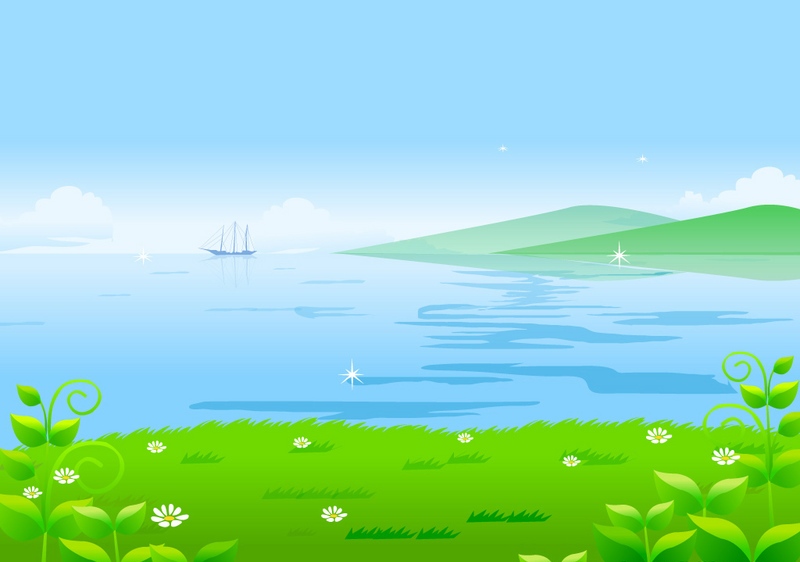 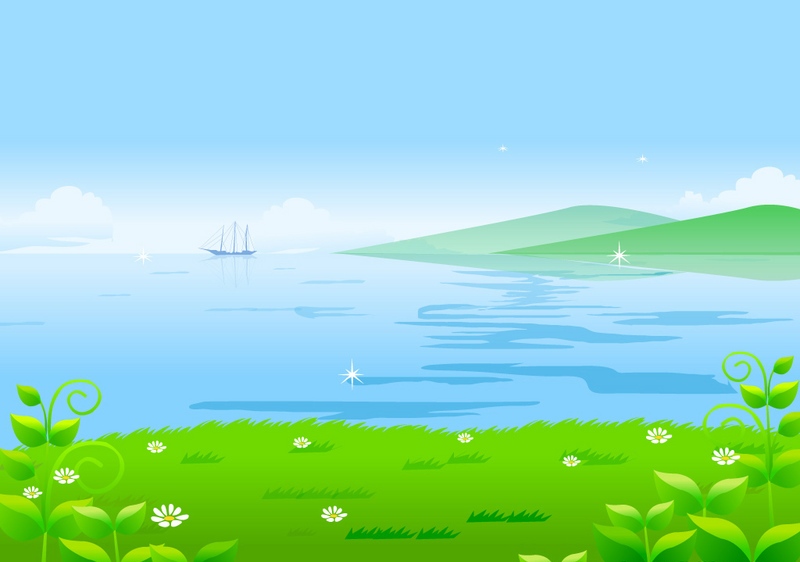 UBND QUẬN DƯƠNG KINH
TRƯỜNG TH ĐA PHÚC
Chào mừng thầy cô về dự giờ 

lớp 4B
Môn : Toán
Bài 13: Làm tròn số đến hàng trăm nghìn
Môn: Toán - Lớp 1
Bài 26: Đơn vị đo độ dài (T1)
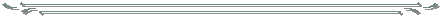 Giáo viên: Lê Thị Quyên
Giáo viên thực hiện: Nguyễn Thị Thủy
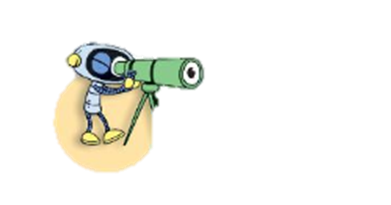 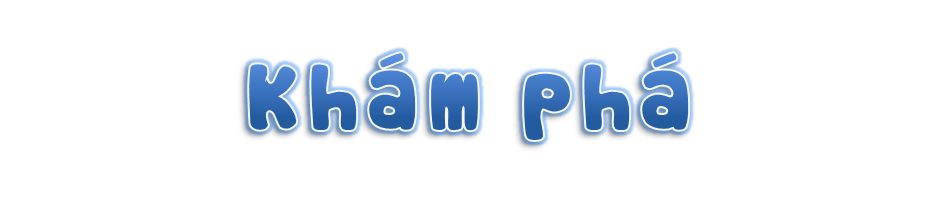 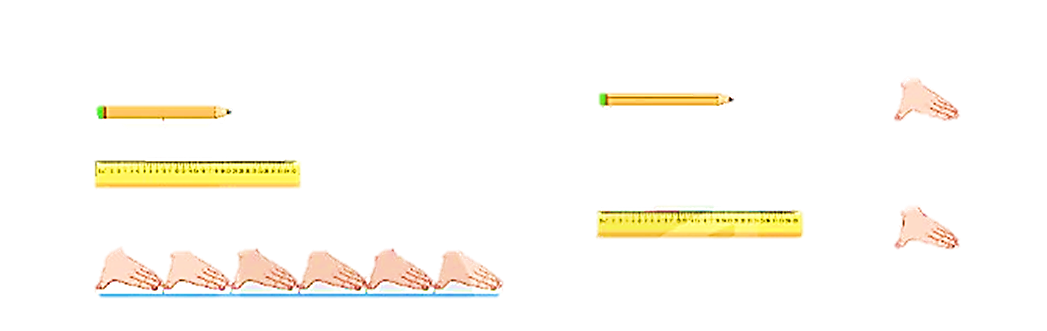 ?
2
?
3
Thước có độ dài mấy gang tay?
Người ta dùng gì để đo độ dài?
Bút chì có độ dài mấy gang tay?
a)
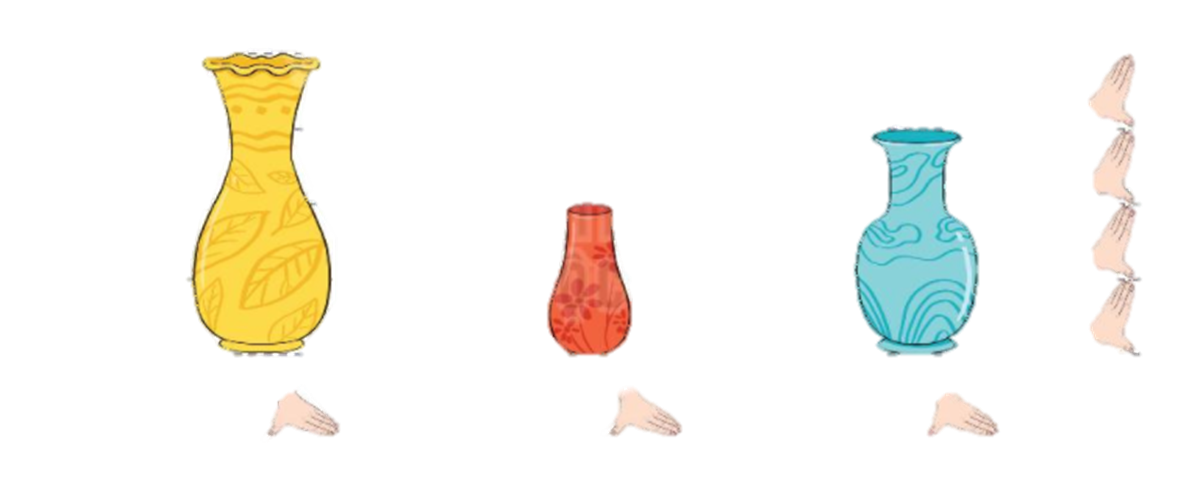 ?
4
?
2
?
3
b)
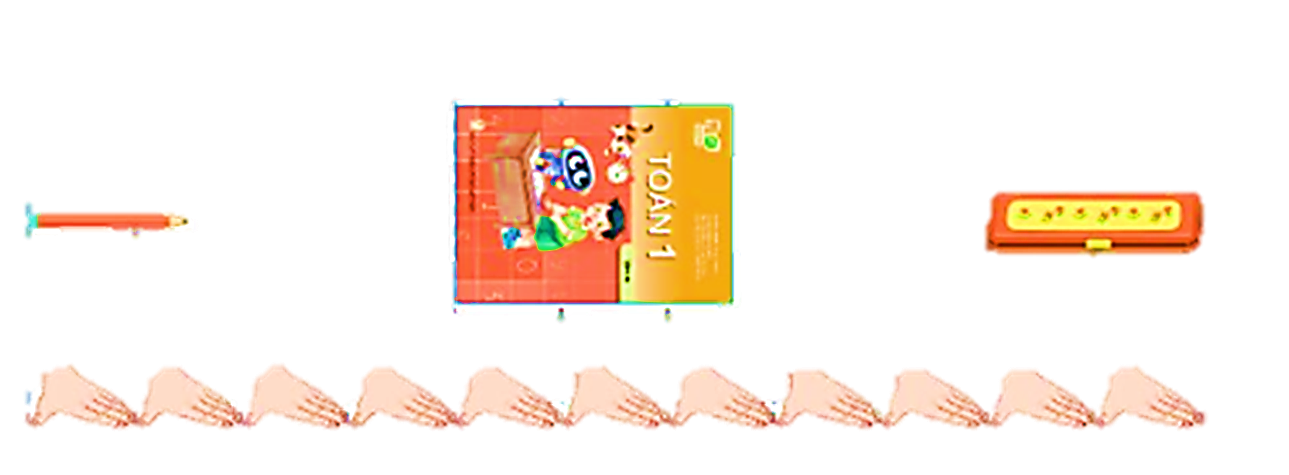 2 gang tay
Hơn 1 gang tay
Hơn 2 gang tay
Trong hình vẽ, đồ vật nào dài nhất?
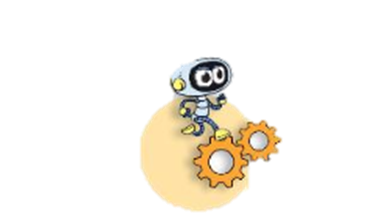 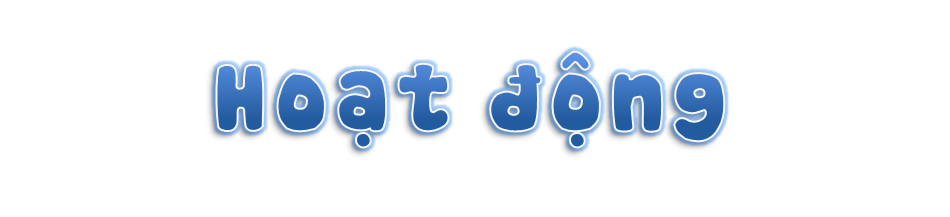 Khám phá lớp học
Em hãy ước lượng đồ dài các đồ vật trong lớp học bằng gang tay.

Đo đồ dài thực tế của chúng bằng gang tay.
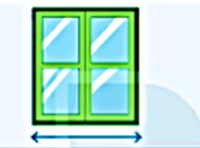 ?
?
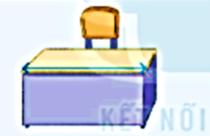 ?
?
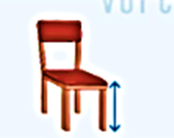 ?
?
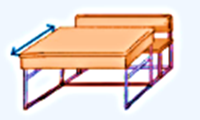 ?
?